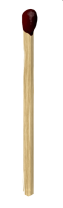 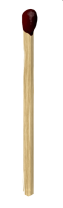 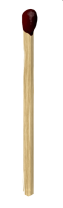 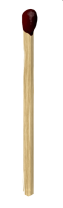 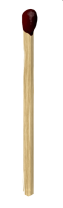 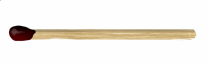 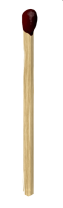 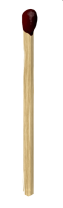 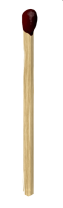 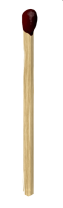 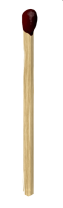 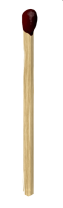 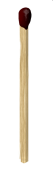 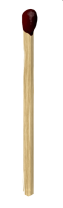 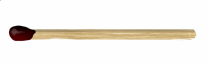 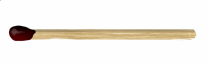 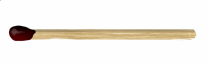 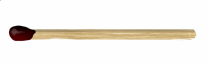 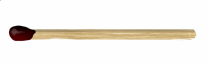 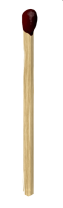 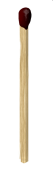 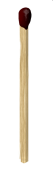 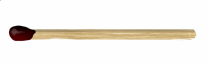 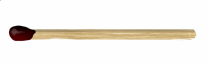 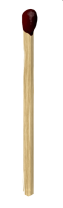 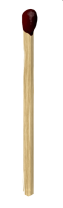 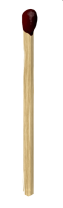 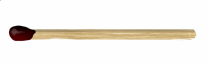 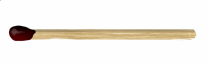 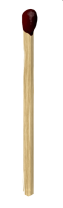 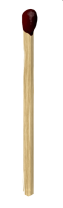 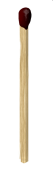 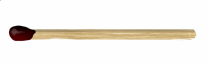 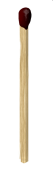 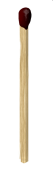 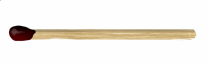 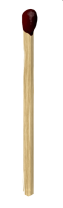 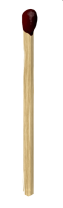 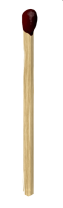 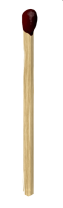 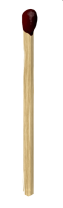 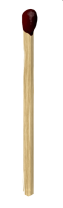 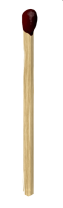 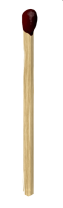 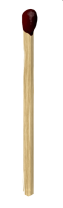 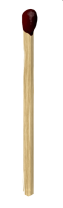 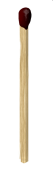 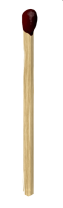 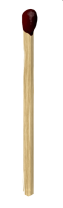 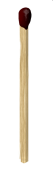 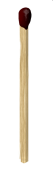 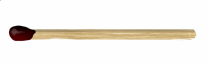 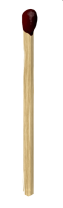 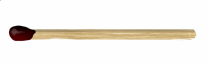 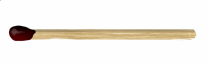 Уберите 2 спички так, чтобы образовалось 2 неравных квадрата.
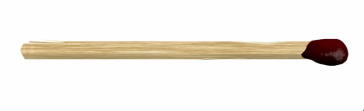 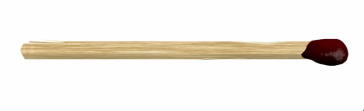 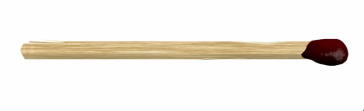 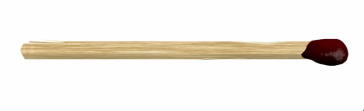 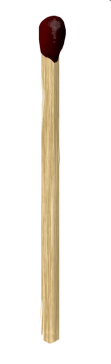 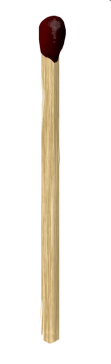 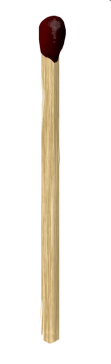 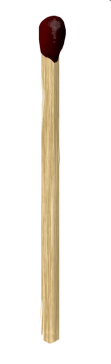 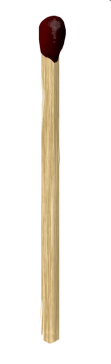 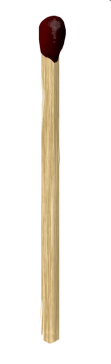 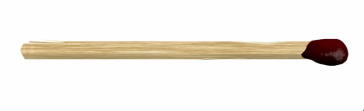 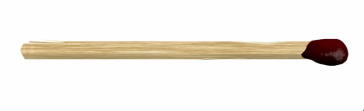 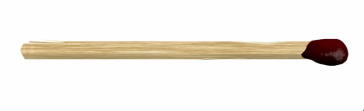 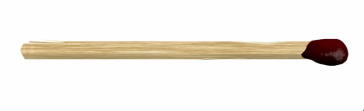 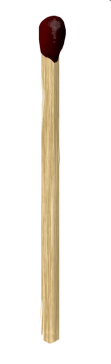 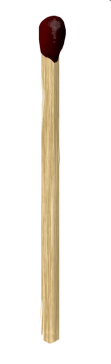 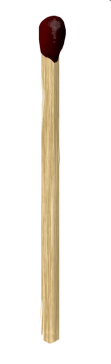 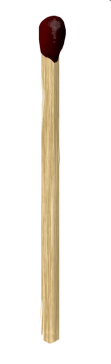 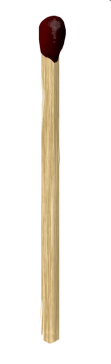 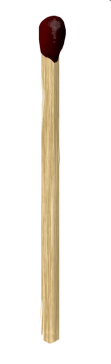 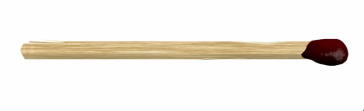 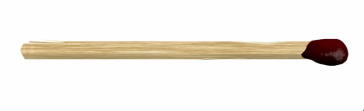 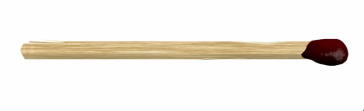 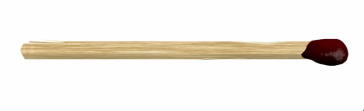 Переложите 3 спички так, чтобы образовалось 3 равных квадрата.
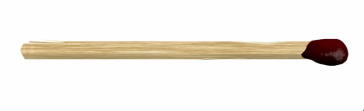 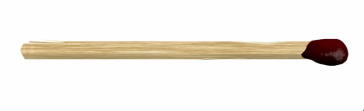 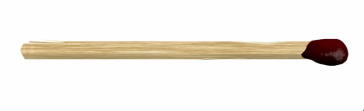 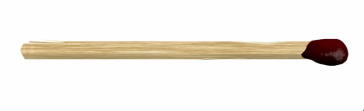 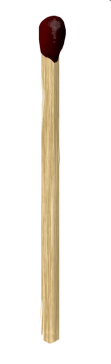 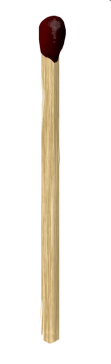 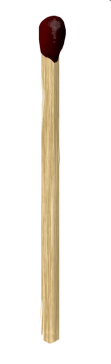 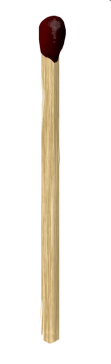 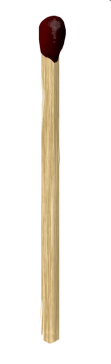 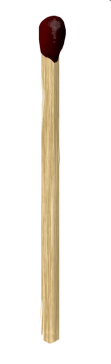 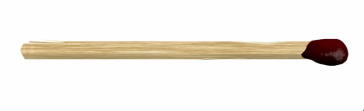 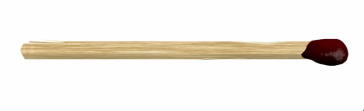 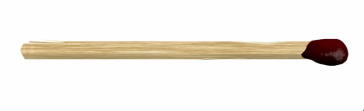 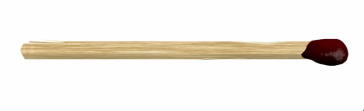 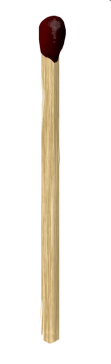 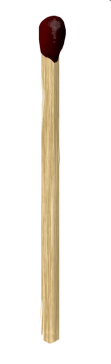 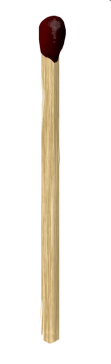 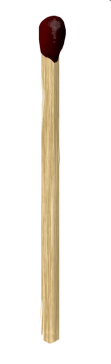 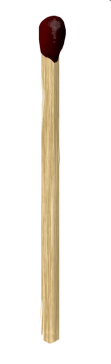 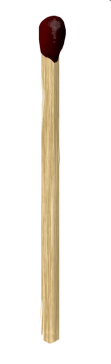 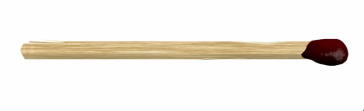 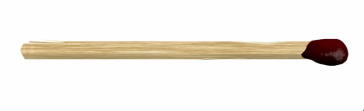 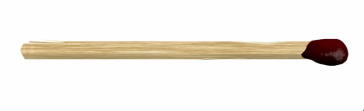 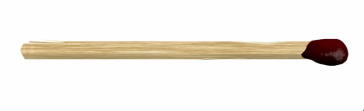 Переложите 4 спички так, чтобы образовалось 10  квадратов.
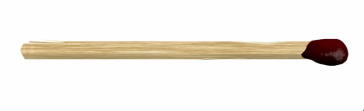 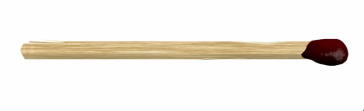 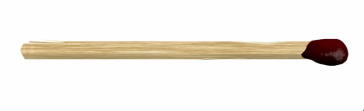 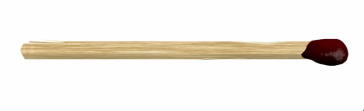 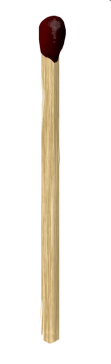 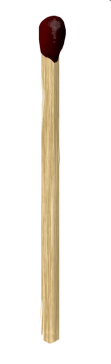 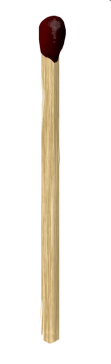 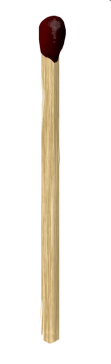 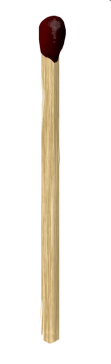 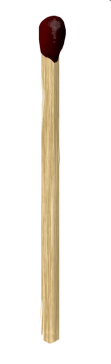 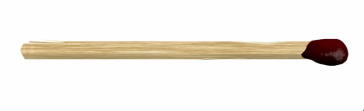 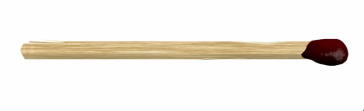 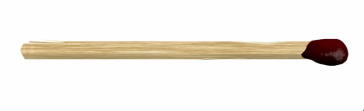 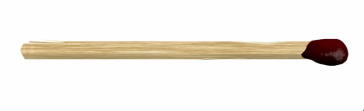 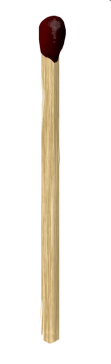 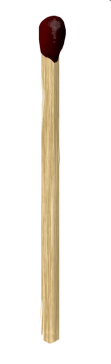 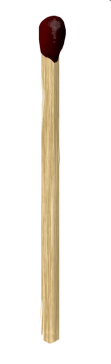 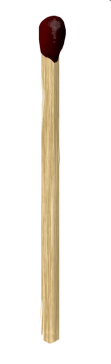 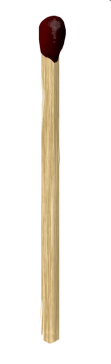 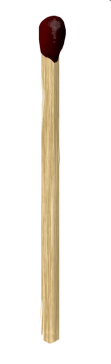 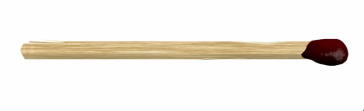 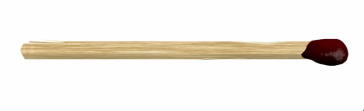 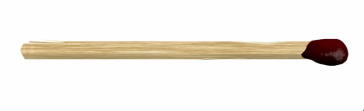 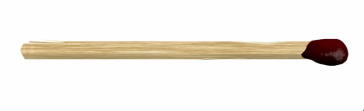 Уберите 4 спички так, чтобы образовалось 5 равных  квадратов.
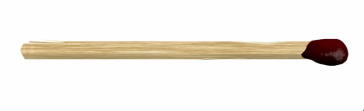 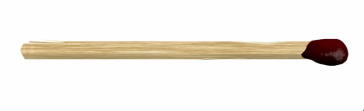 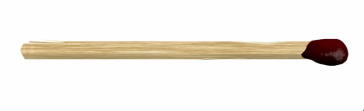 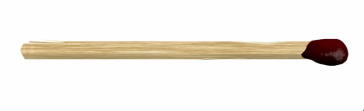 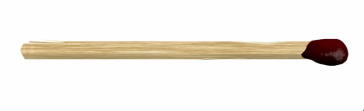 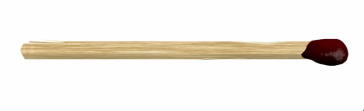 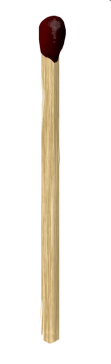 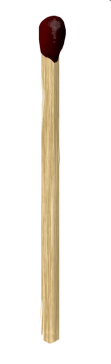 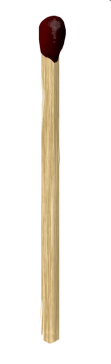 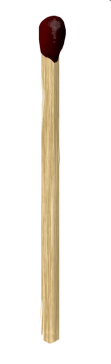 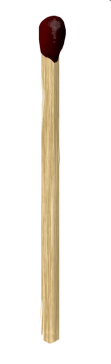 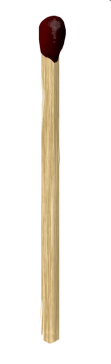 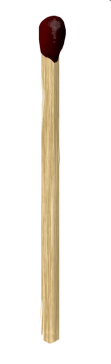 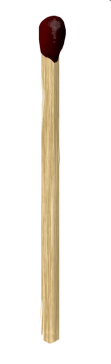 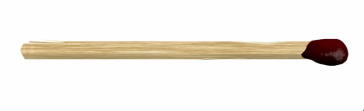 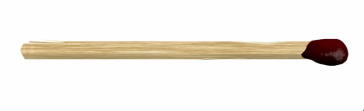 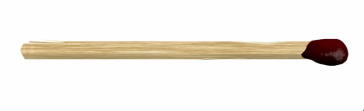 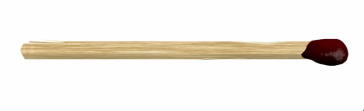 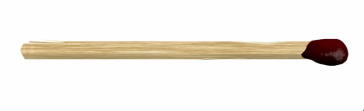 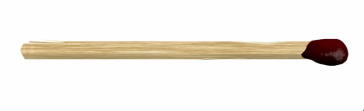 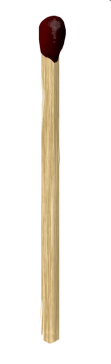 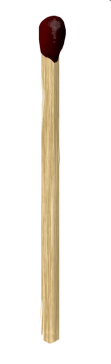 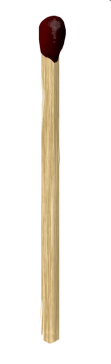 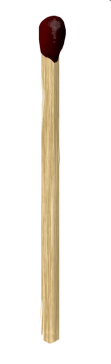 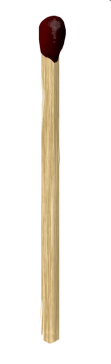 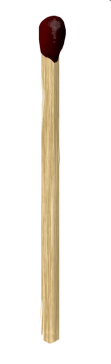 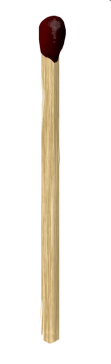 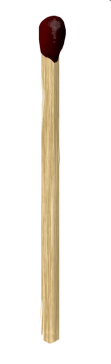 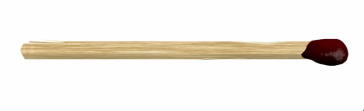 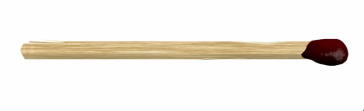 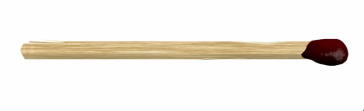 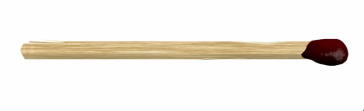 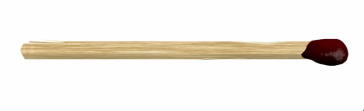 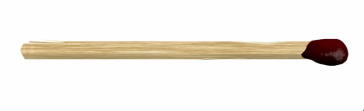 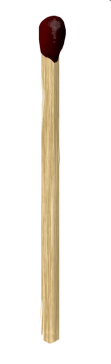 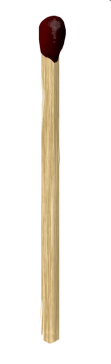 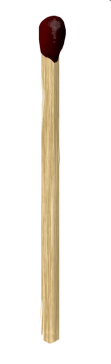 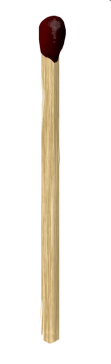 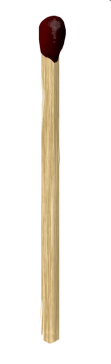 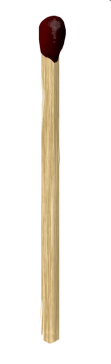 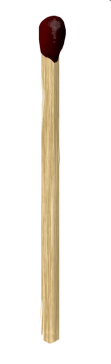 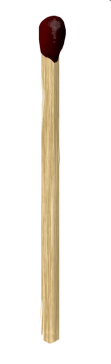 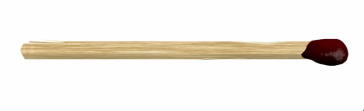 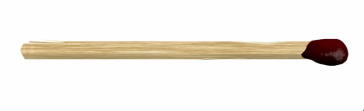 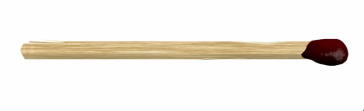 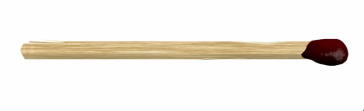 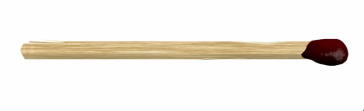 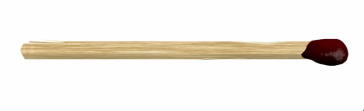 Уберите 6 спичек так, чтобы образовалось 5 равных  квадратов.
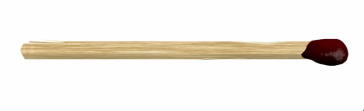 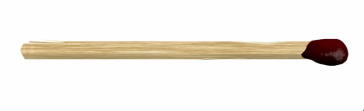 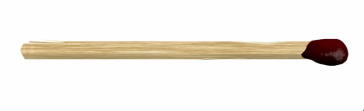 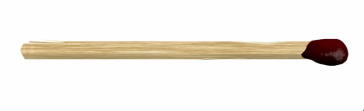 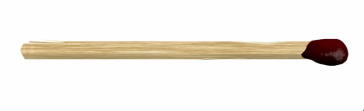 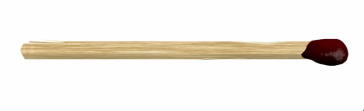 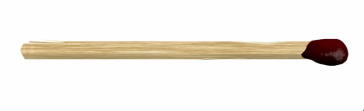 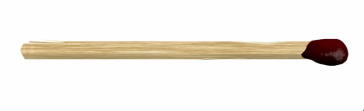 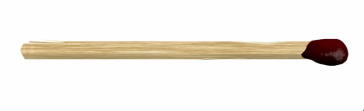 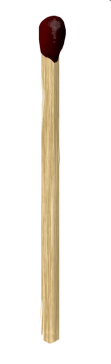 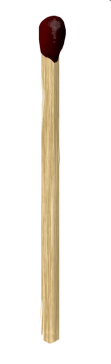 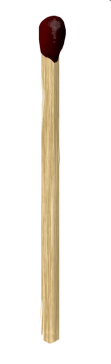 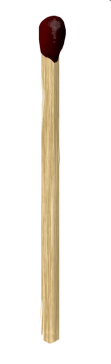 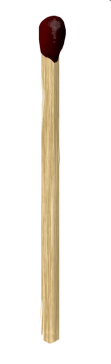 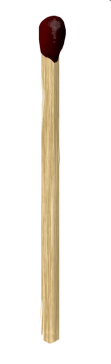 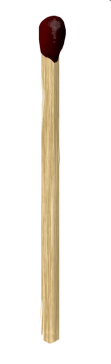 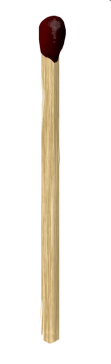 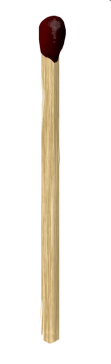 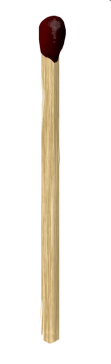 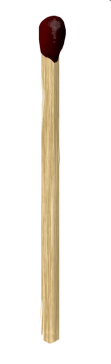 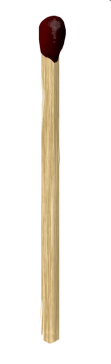 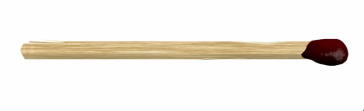 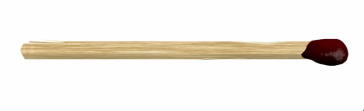 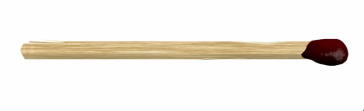 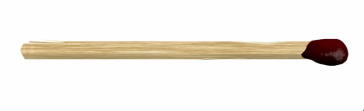 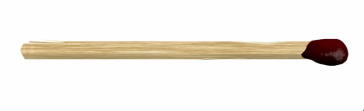 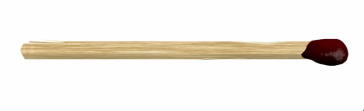 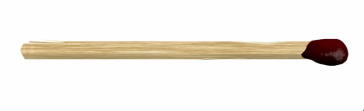 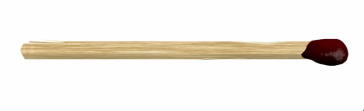 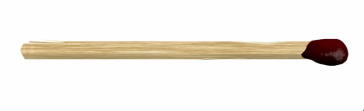 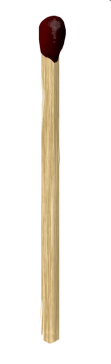 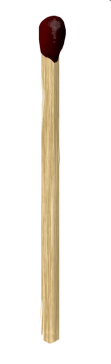 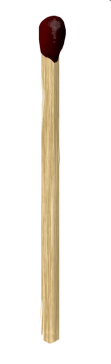 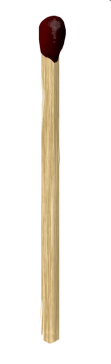 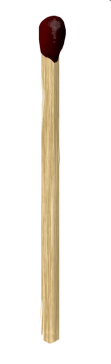 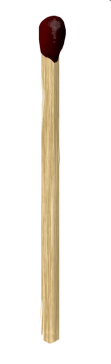 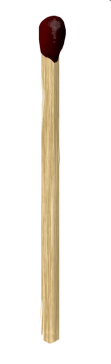 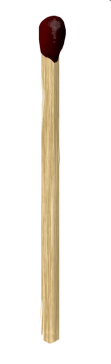 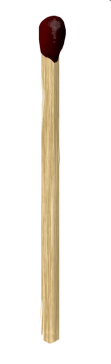 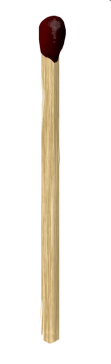 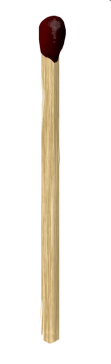 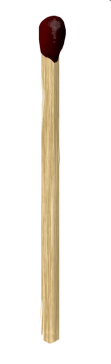 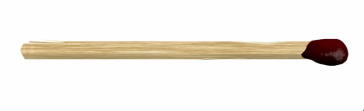 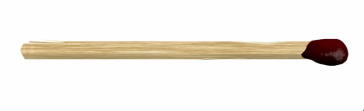 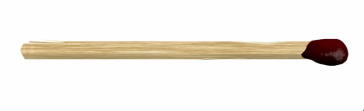 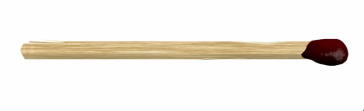 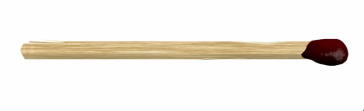 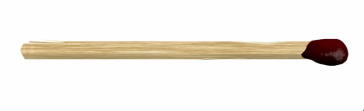 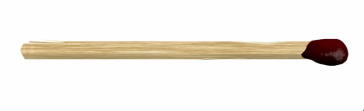 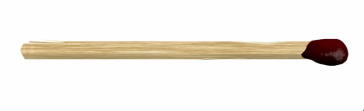 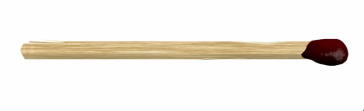 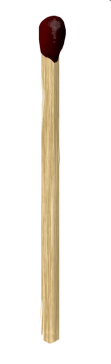 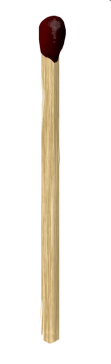 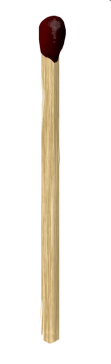 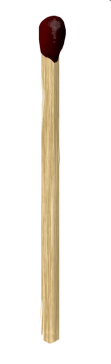 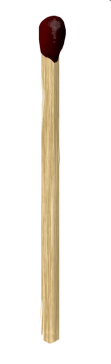 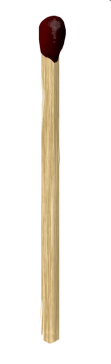 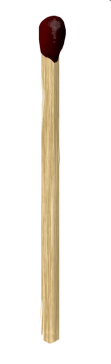 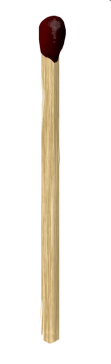 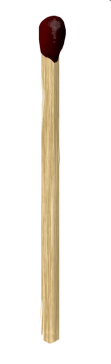 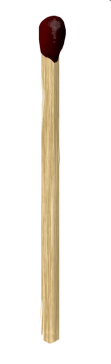 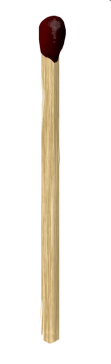 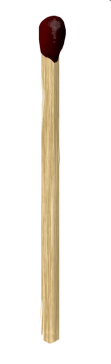 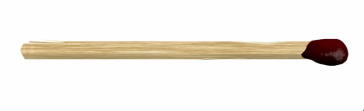 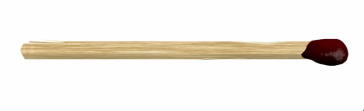 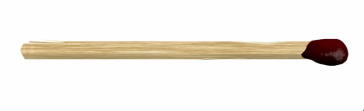 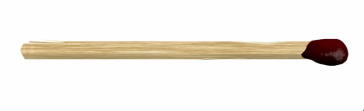 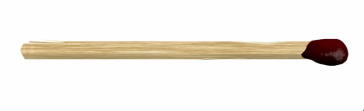 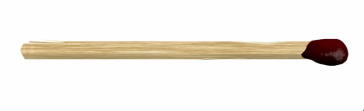 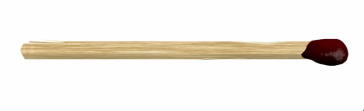 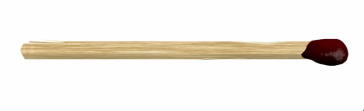 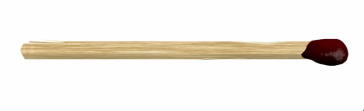 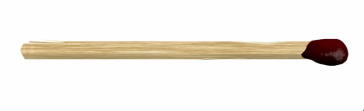 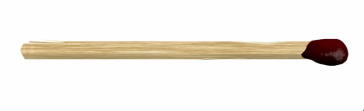 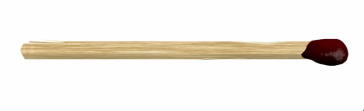 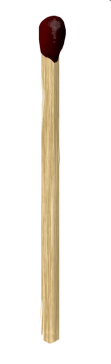 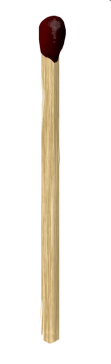 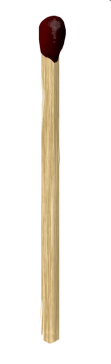 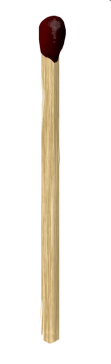 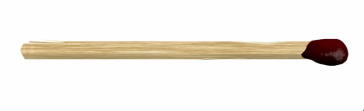 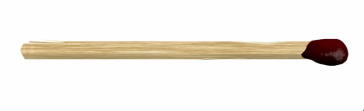 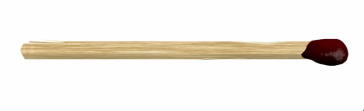 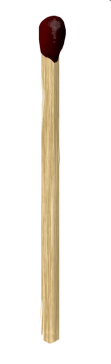 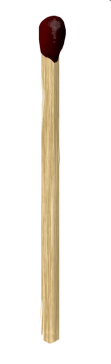 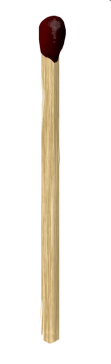 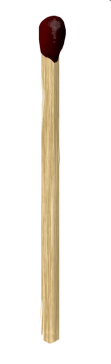 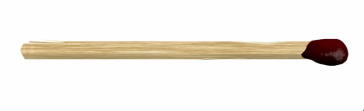 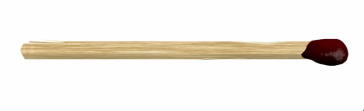 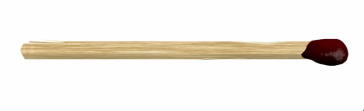 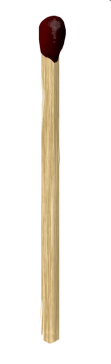 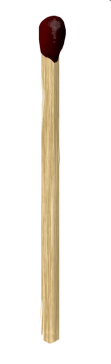 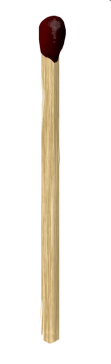 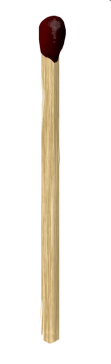 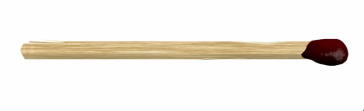 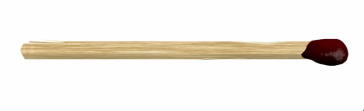 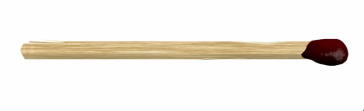 Переложите 12 спичек так, чтобы образовалось 2 равных  квадрата.
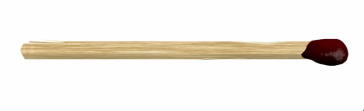 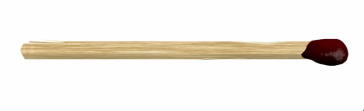 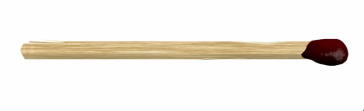 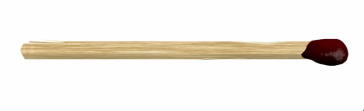 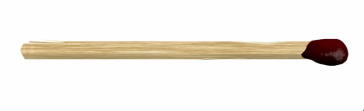 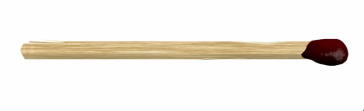 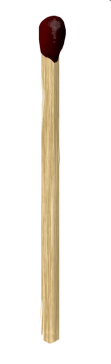 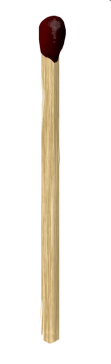 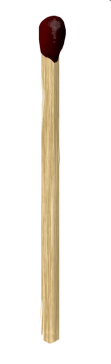 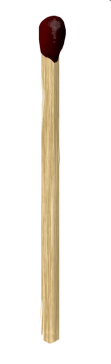 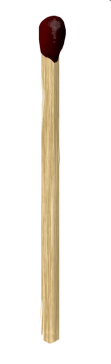 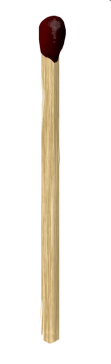 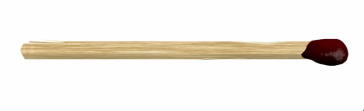 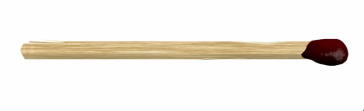 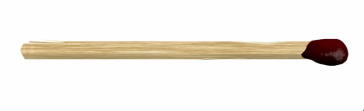 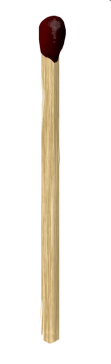 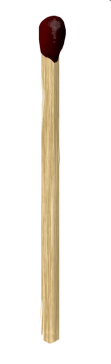 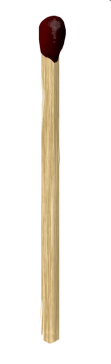 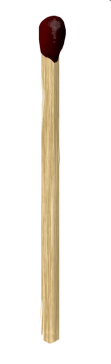 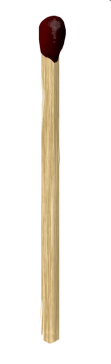 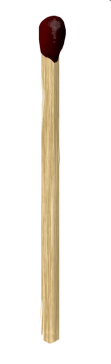 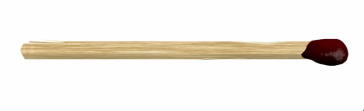 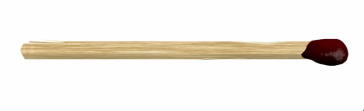 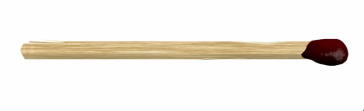 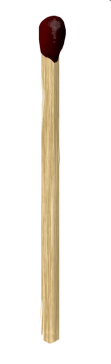 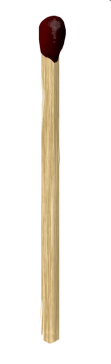 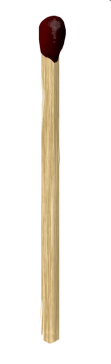 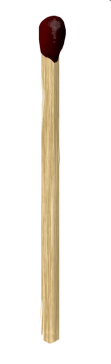 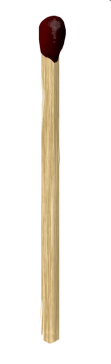 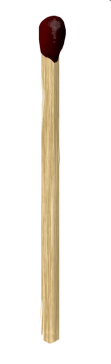 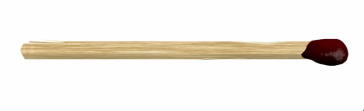 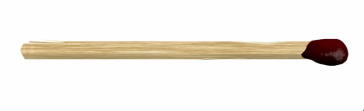 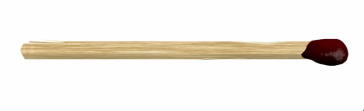 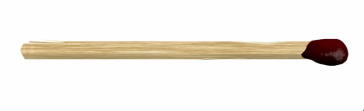 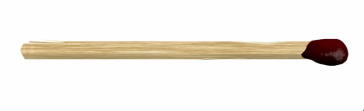 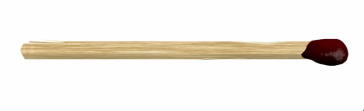 Уберите 8 спичек так, чтобы образовалось 4 равных  квадрата.
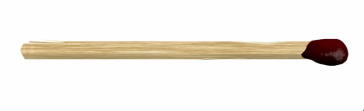 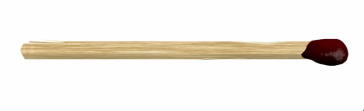 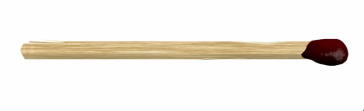 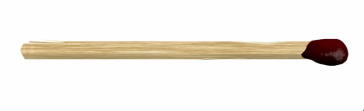 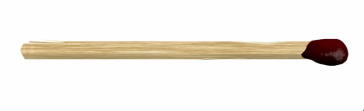 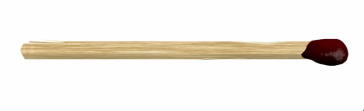 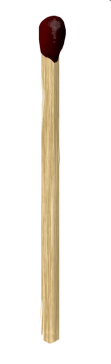 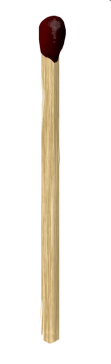 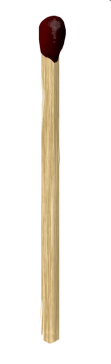 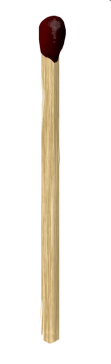 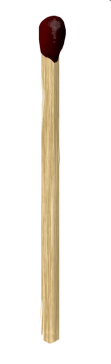 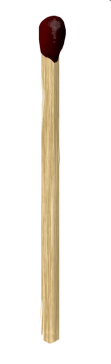 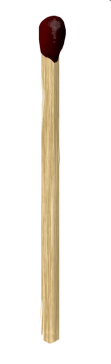 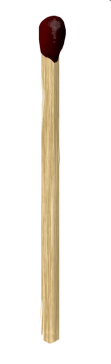 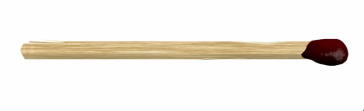 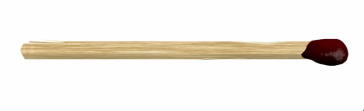 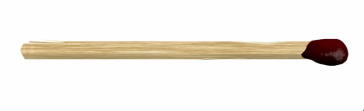 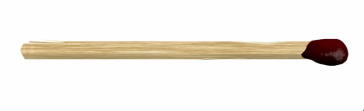 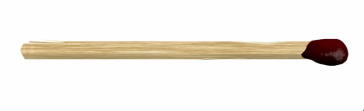 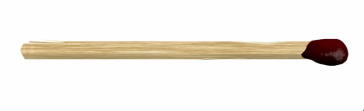 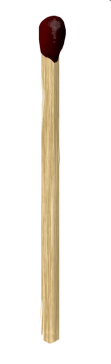 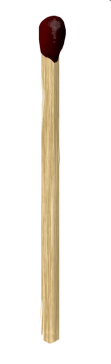 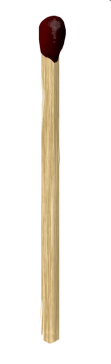 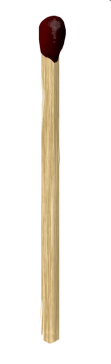 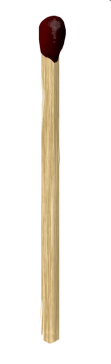 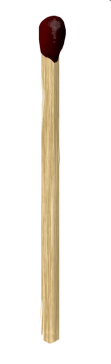 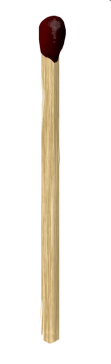 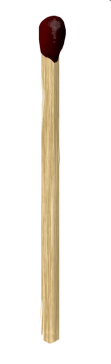 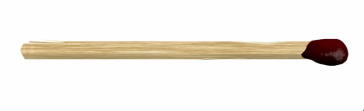 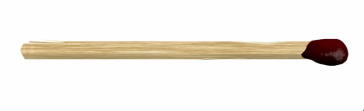 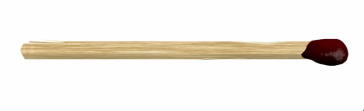 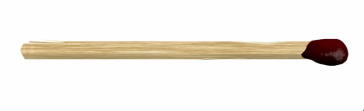 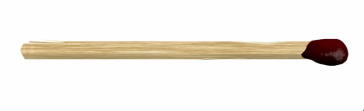 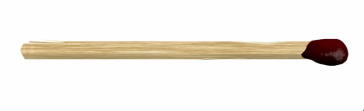 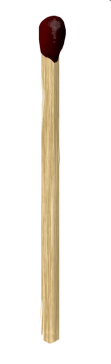 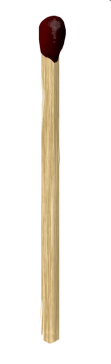 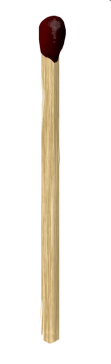 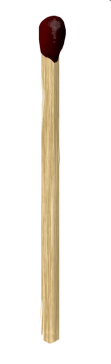 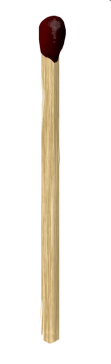 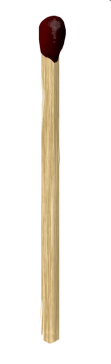 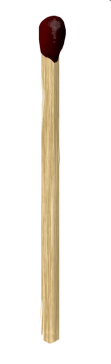 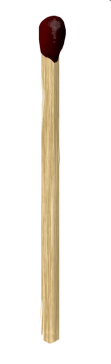 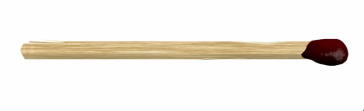 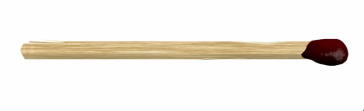 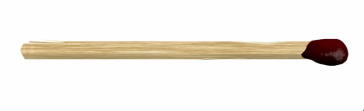 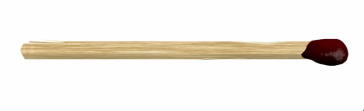 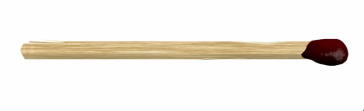 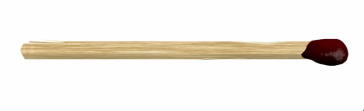 Уберите 8 спичек так, чтобы образовалось 3 квадрата.
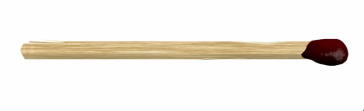 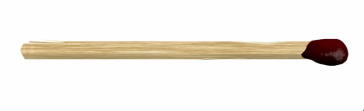 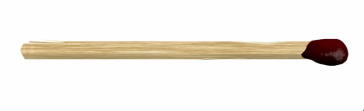 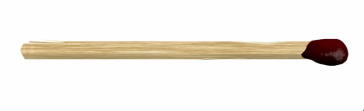 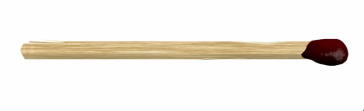 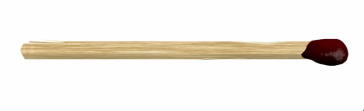 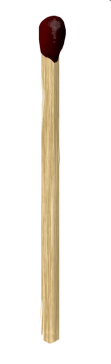 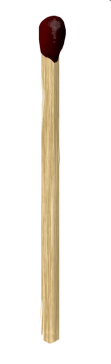 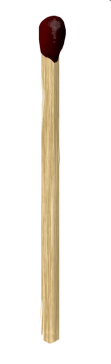 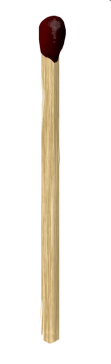 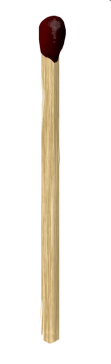 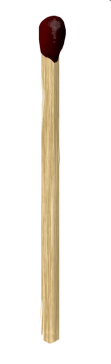 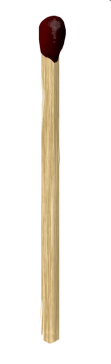 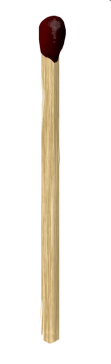 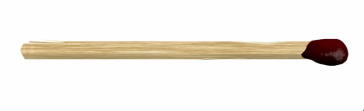 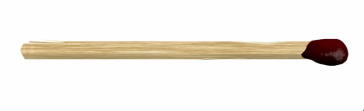 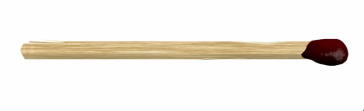 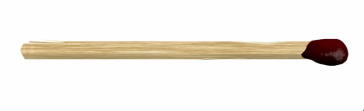 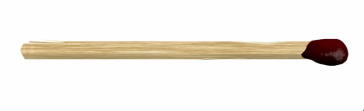 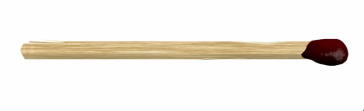 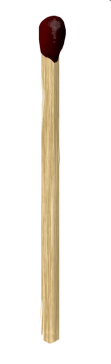 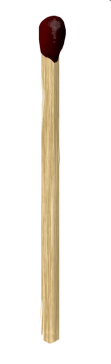 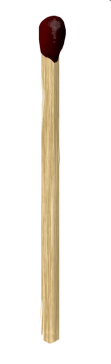 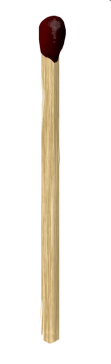 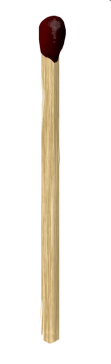 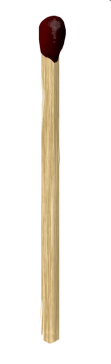 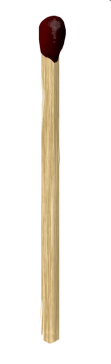 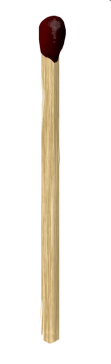 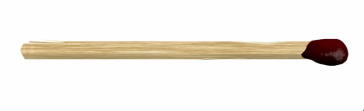 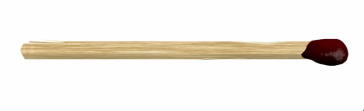 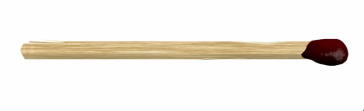 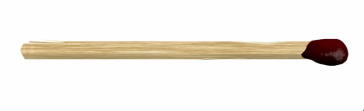 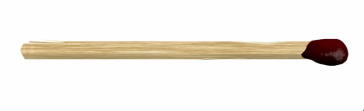 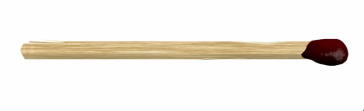 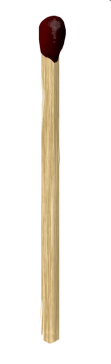 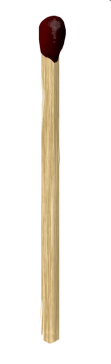 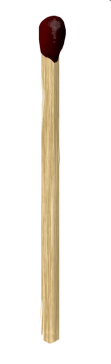 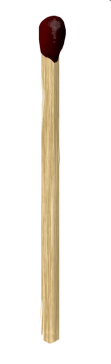 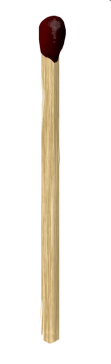 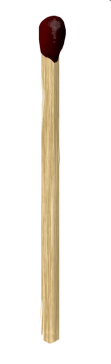 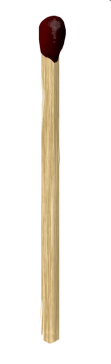 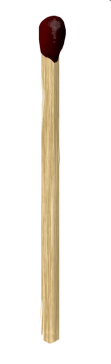 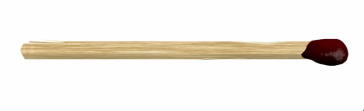 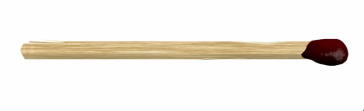 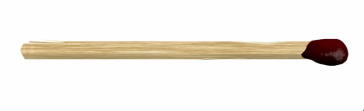 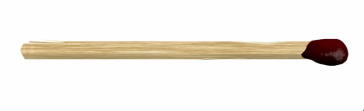 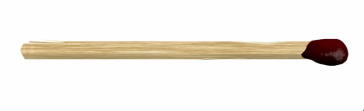 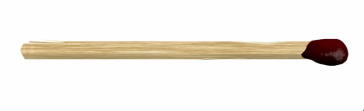 Уберите 8 спичек так, чтобы образовалось 2 квадрата.
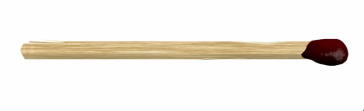 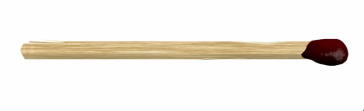 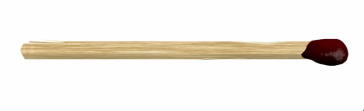 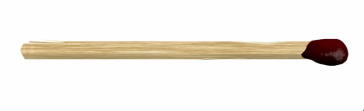 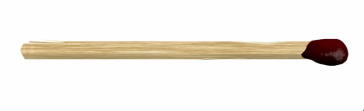 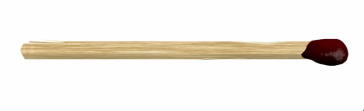 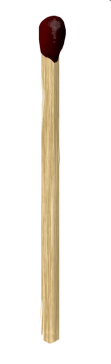 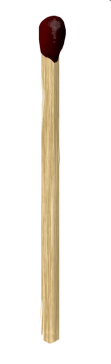 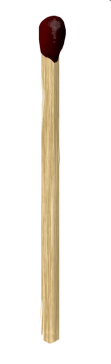 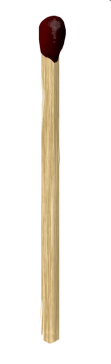 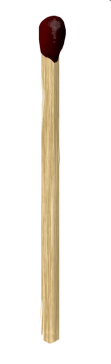 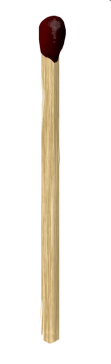 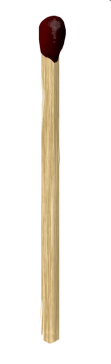 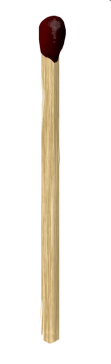 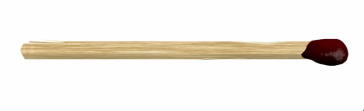 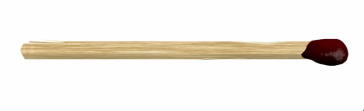 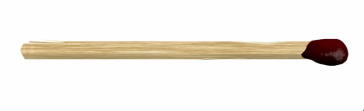 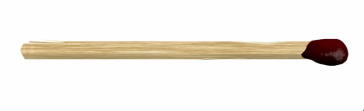 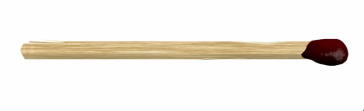 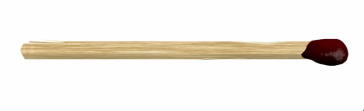 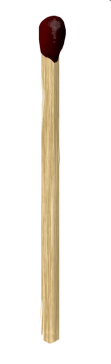 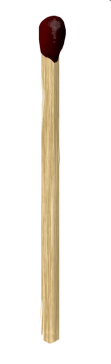 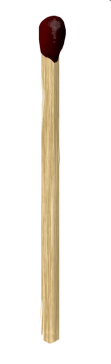 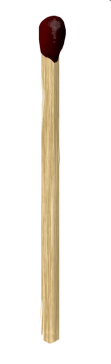 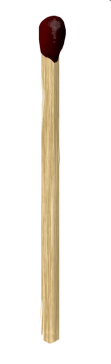 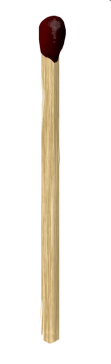 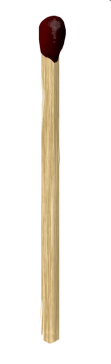 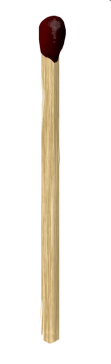 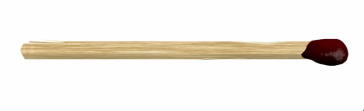 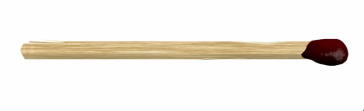 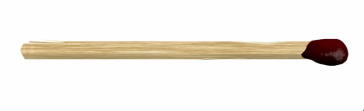 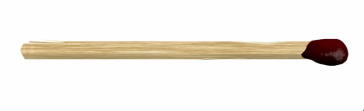 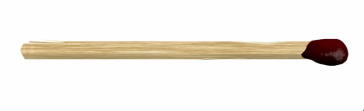 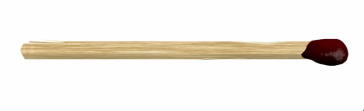 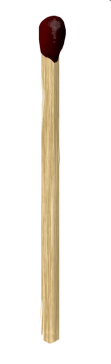 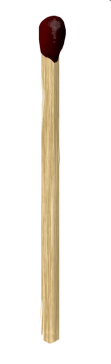 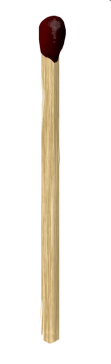 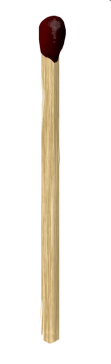 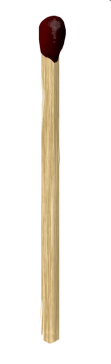 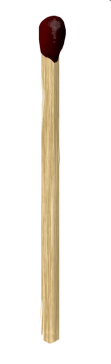 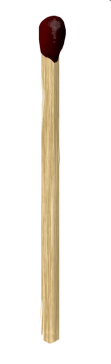 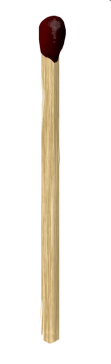 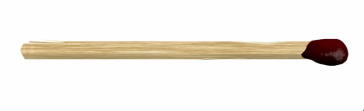 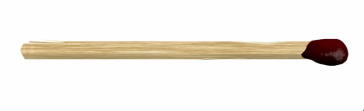 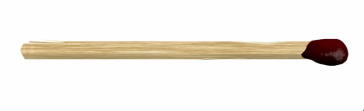 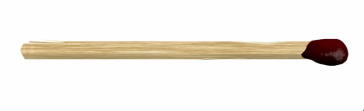 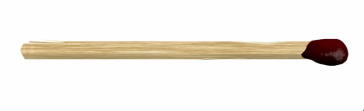 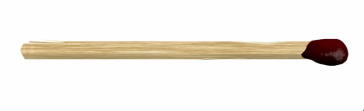 Сделайте из пяти спичек 5 одинаковых треугольников и один пятиугольник.
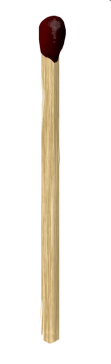 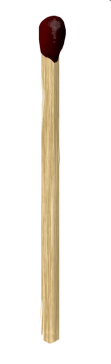 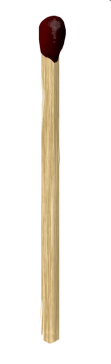 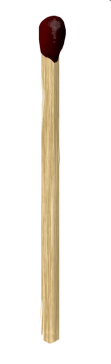 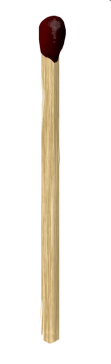 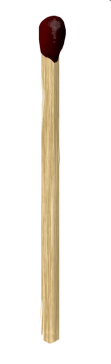 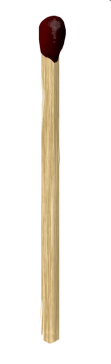 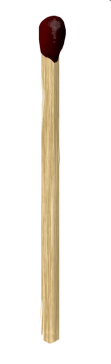 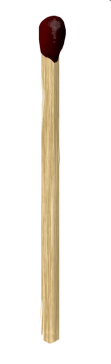 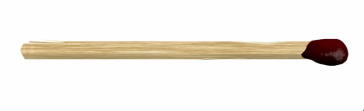 Из 10 спичек составьте 3 квадрата двумя способами.
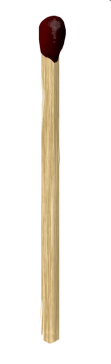 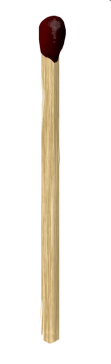 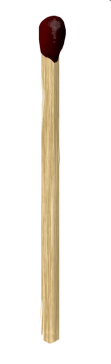 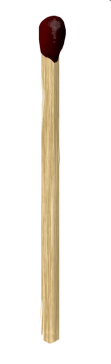 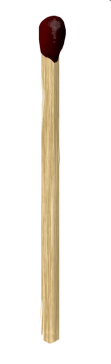 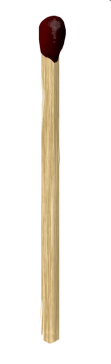 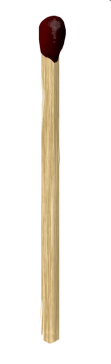 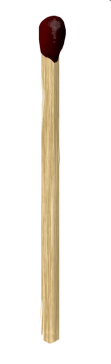 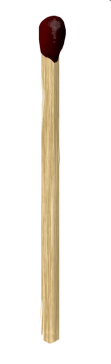 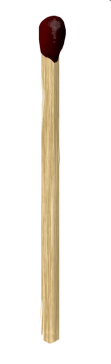 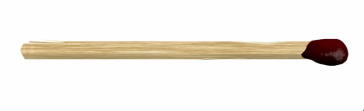 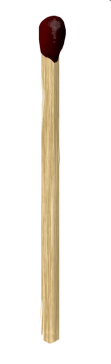 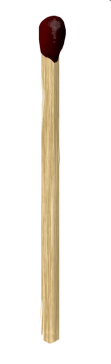 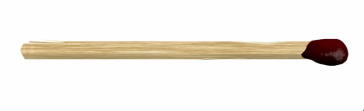 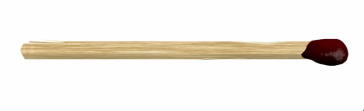 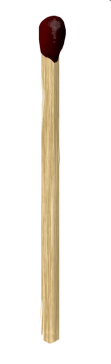 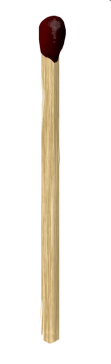 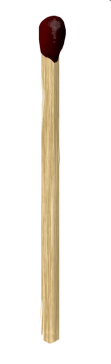 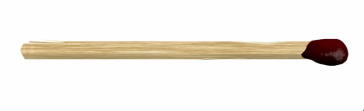 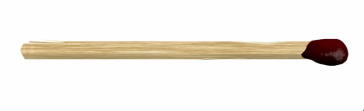 Из 10 спичек составьте 3 квадрата двумя способами.
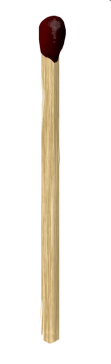 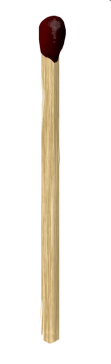 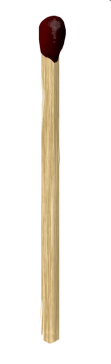 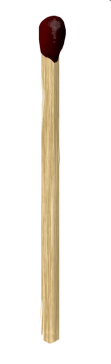 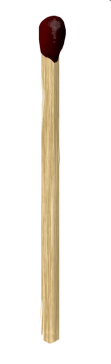 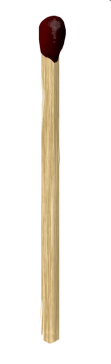 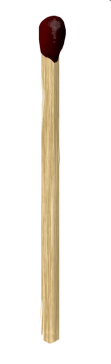 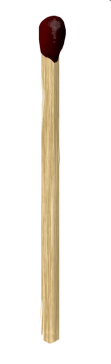 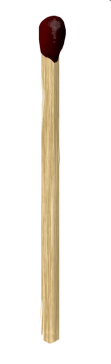 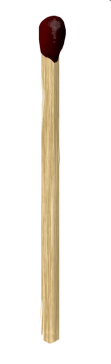 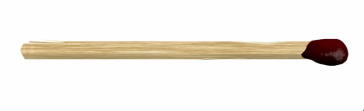 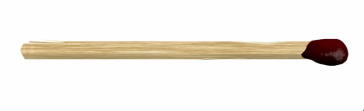 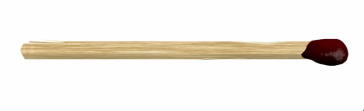 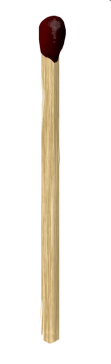 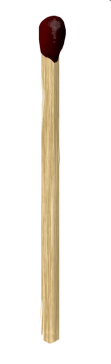 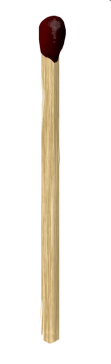 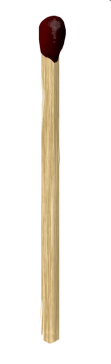 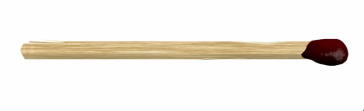 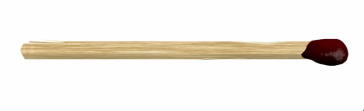 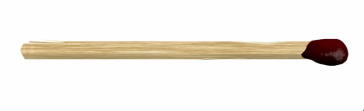 Из спичек выложена лесенка. Уберите две спички так, чтобы осталось четыре квадрата.
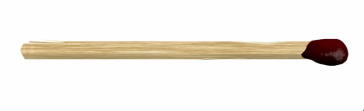 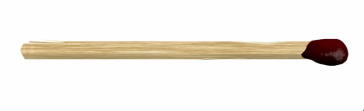 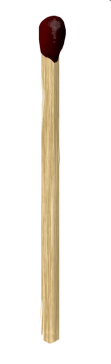 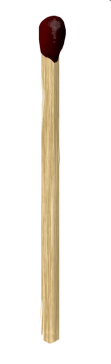 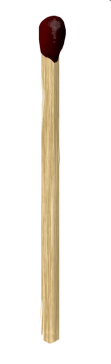 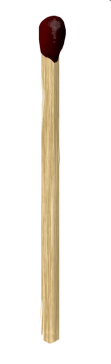 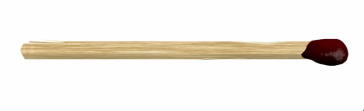 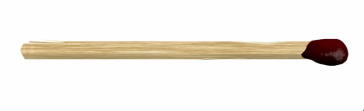 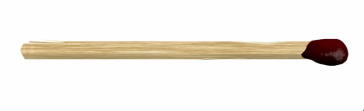 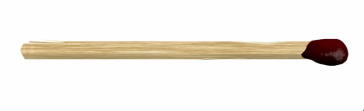 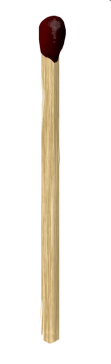 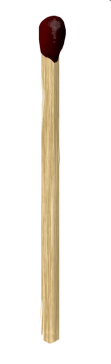 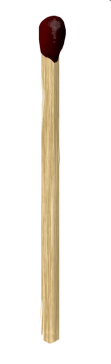 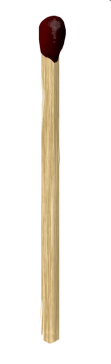 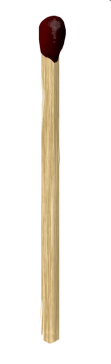 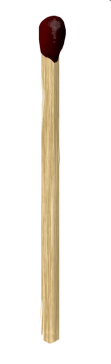 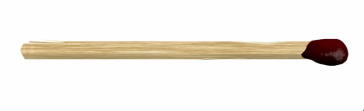 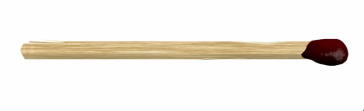 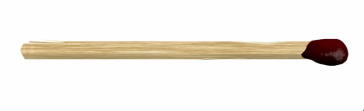 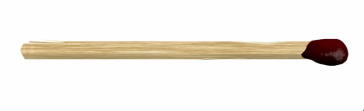 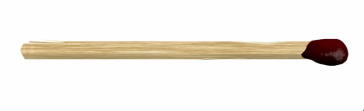 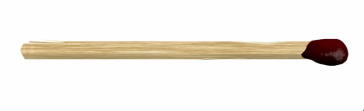 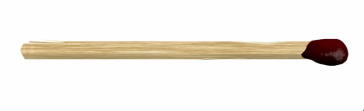 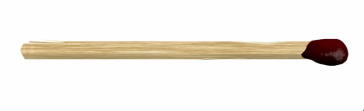 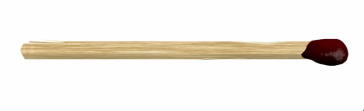 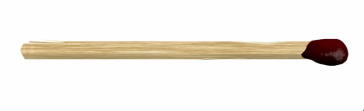 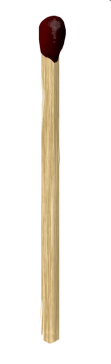 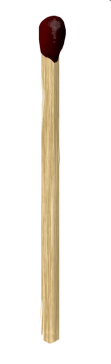 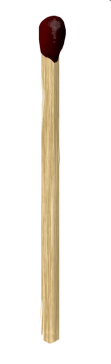 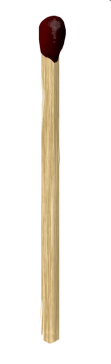 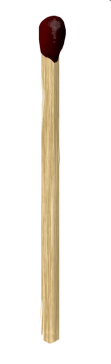 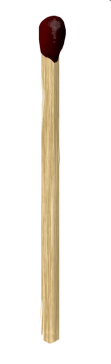 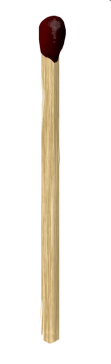 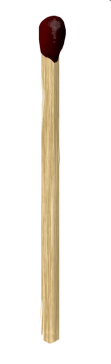 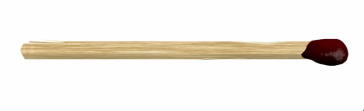 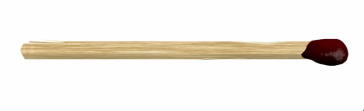 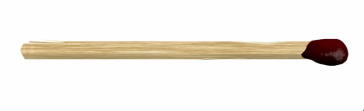 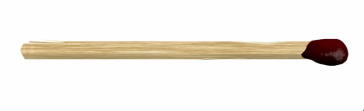 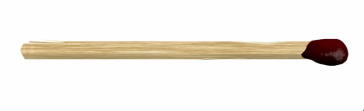 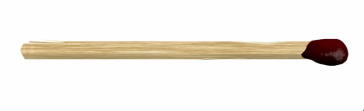 Переложите 3 спички так, чтобы стрела поменяла свое направление на противоположное.
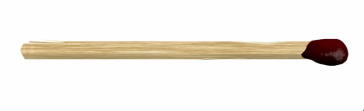 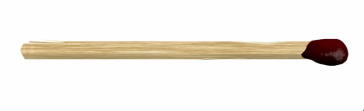 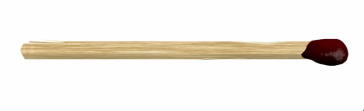 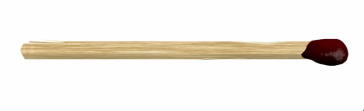 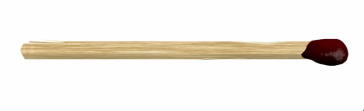 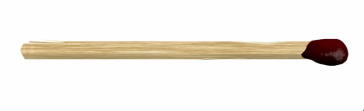 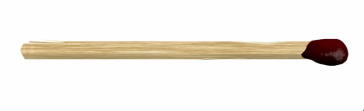 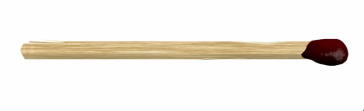 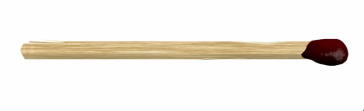 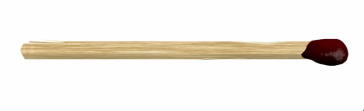 Внутри «бокала» находится вишенка. Как переложить две спички, чтобы вишенка оказалась снаружи?
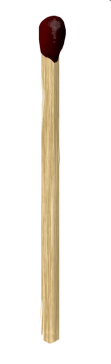 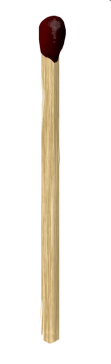 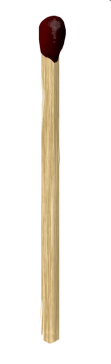 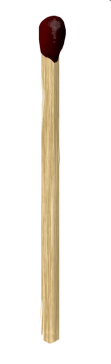 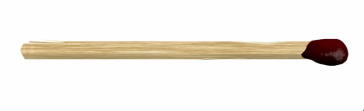 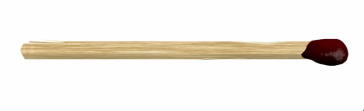 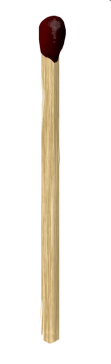 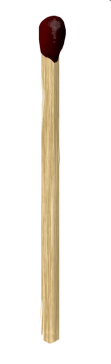 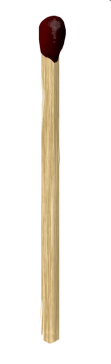 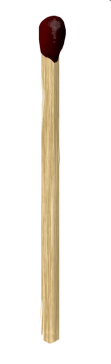 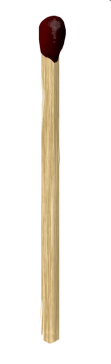 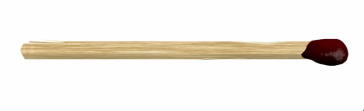 Внутри «рюмки» находится вишенка. Как переложить две спички, чтобы вишенка оказалась снаружи?
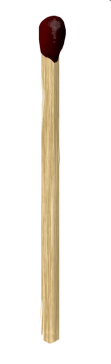 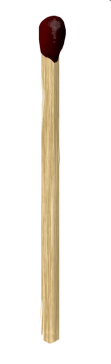 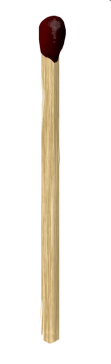 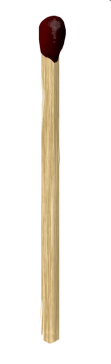 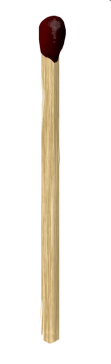 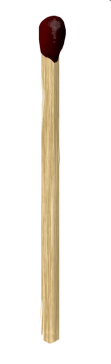 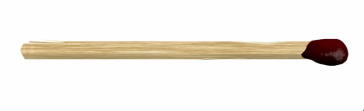 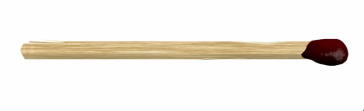 Рак ползет верх. Переложите три спички так, чтобы он полз вниз.
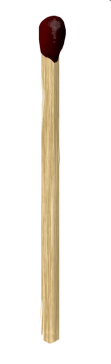 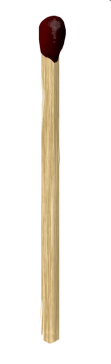 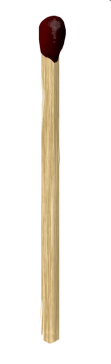 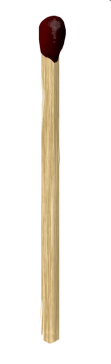 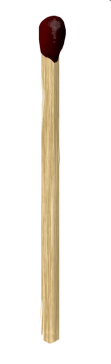 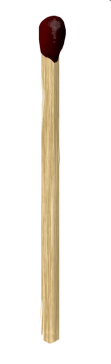 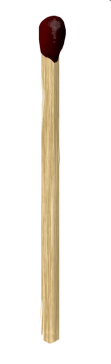 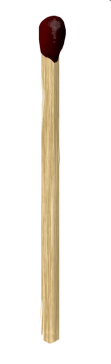 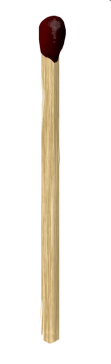 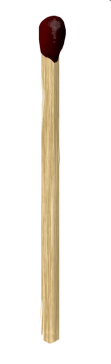 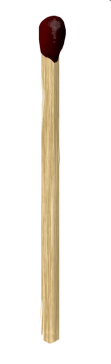 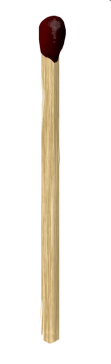 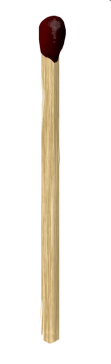 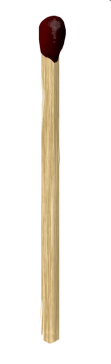 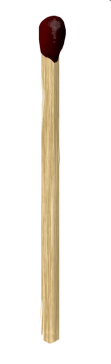 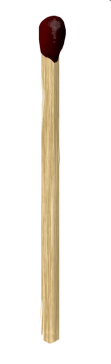 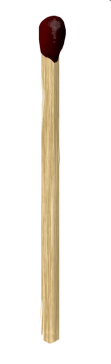 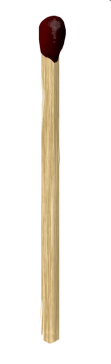 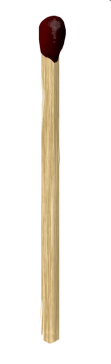 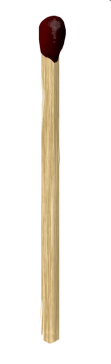 Переложите две спички так, чтобы дом повернулся другой стороной.
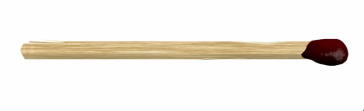 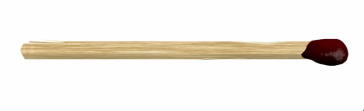 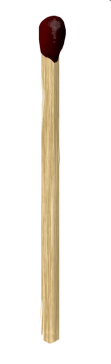 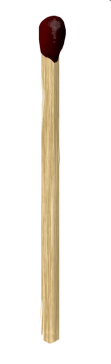 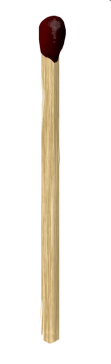 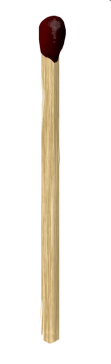 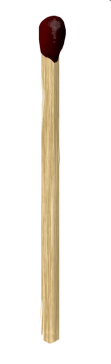 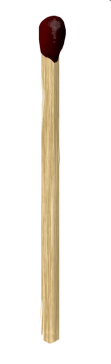 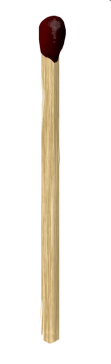 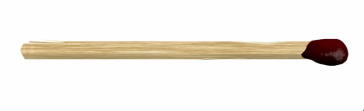 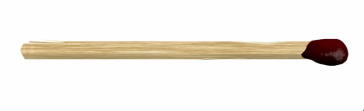 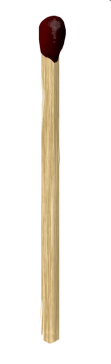 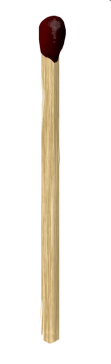 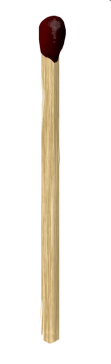 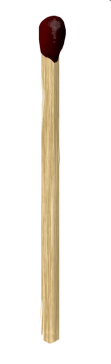 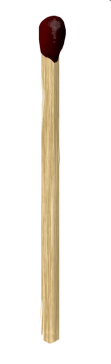 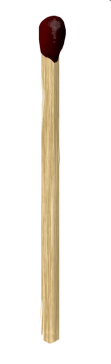 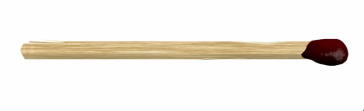 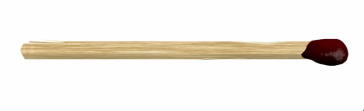 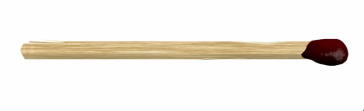 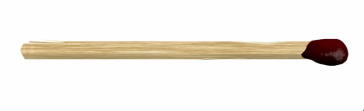 Переложите 4 спички так, чтобы получилось 15 квадратов.
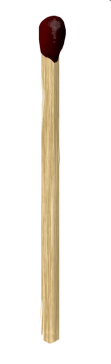 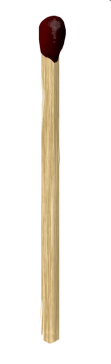 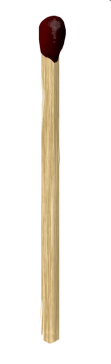 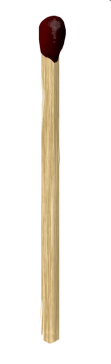 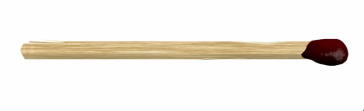 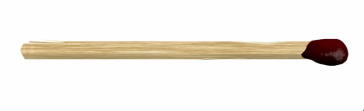 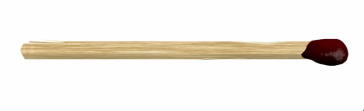 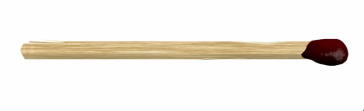 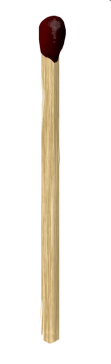 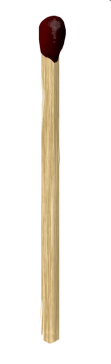 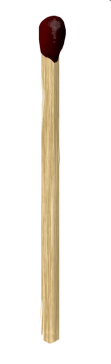 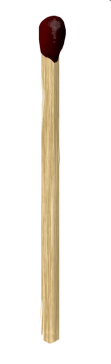 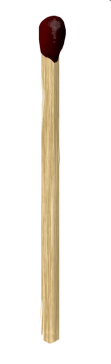 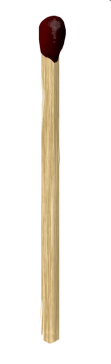 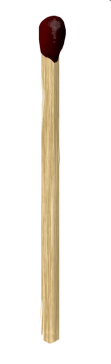 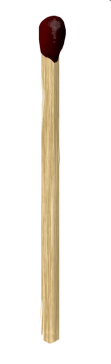 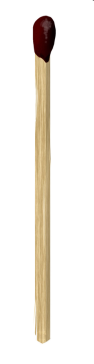 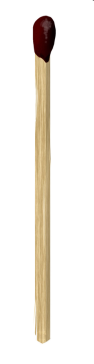 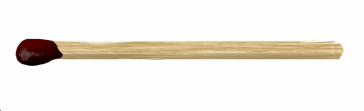 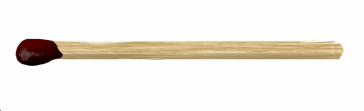 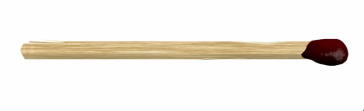 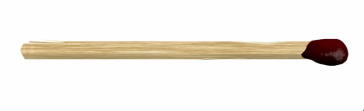 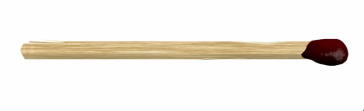 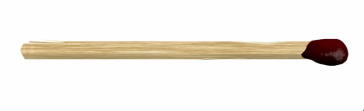 Из спичек составлено неверное равенство. Переставьте одну спичку так, чтобы равенство стало верным.
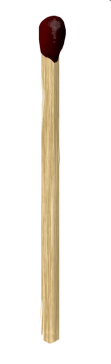 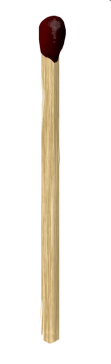 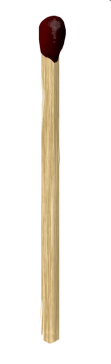 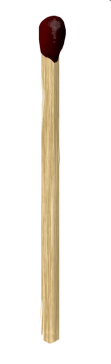 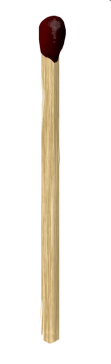 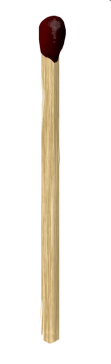 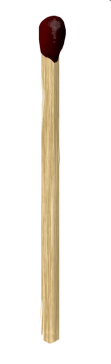 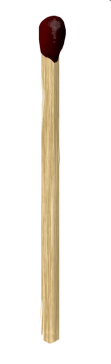 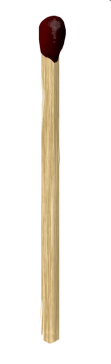 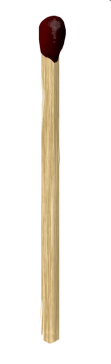 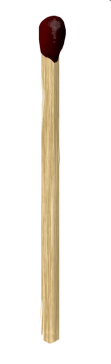 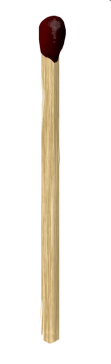 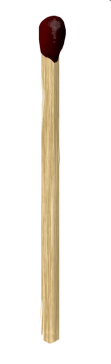 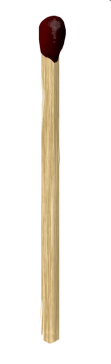 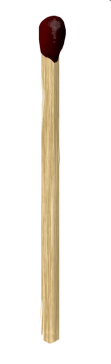 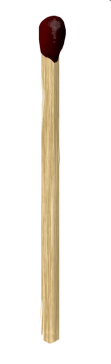 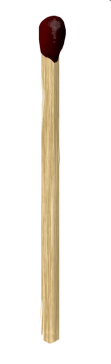 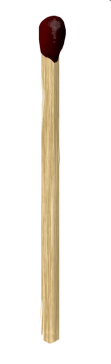 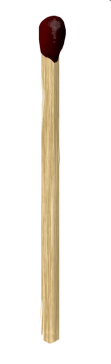 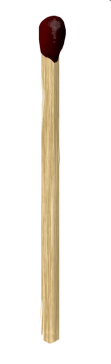 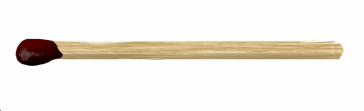 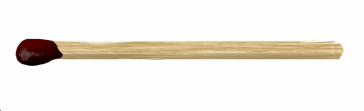 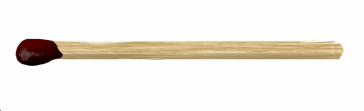 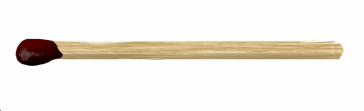 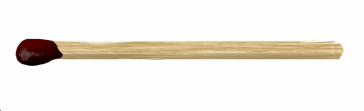 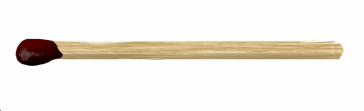 Из спичек составлено неверное равенство. Переставьте одну спичку так, чтобы равенство стало верным.
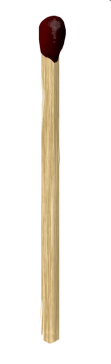 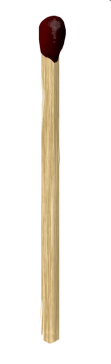 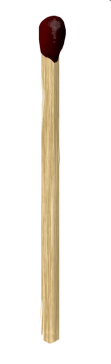 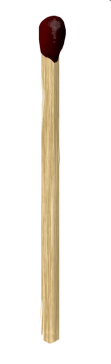 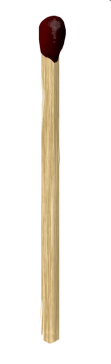 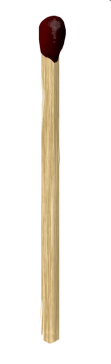 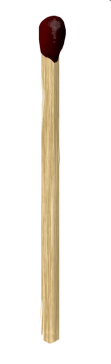 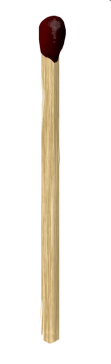 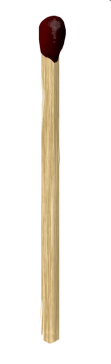 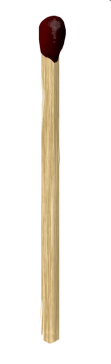 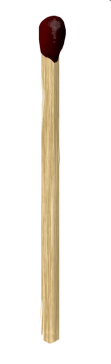 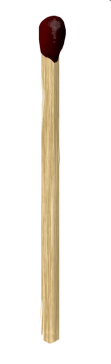 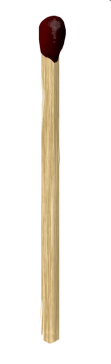 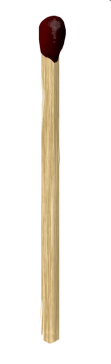 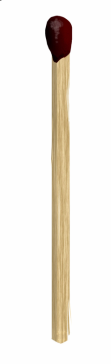 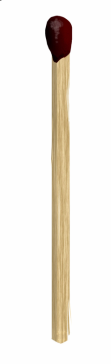 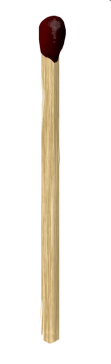 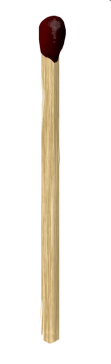 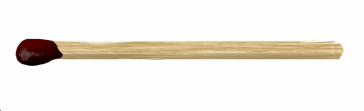 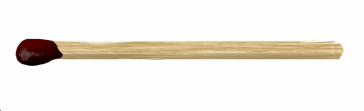 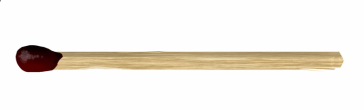 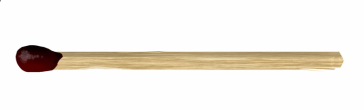 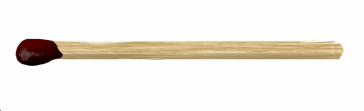 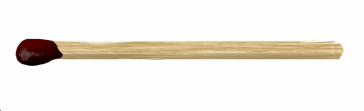 Из спичек составлено неверное равенство. Переставьте одну спичку так, чтобы равенство стало верным.
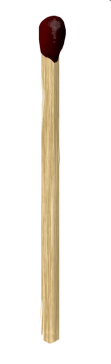 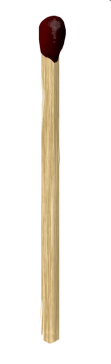 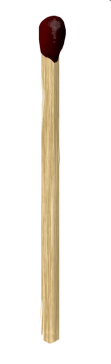 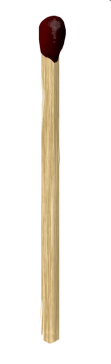 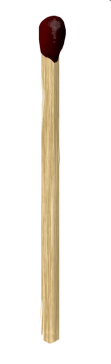 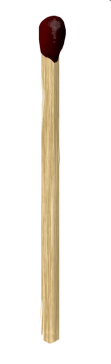 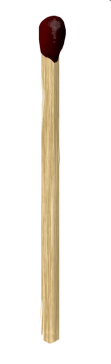 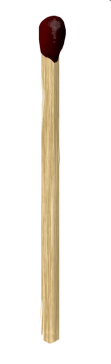 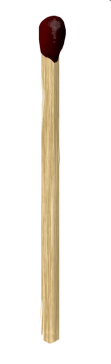 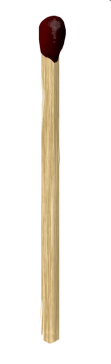 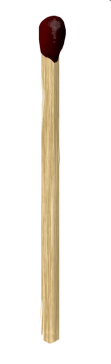 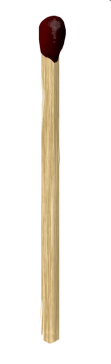 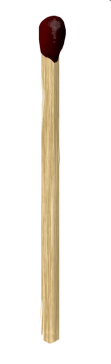 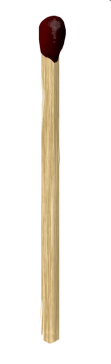 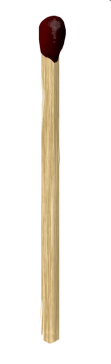 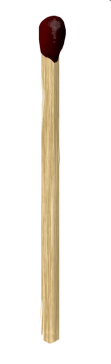 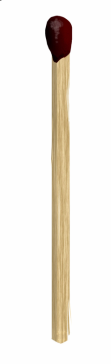 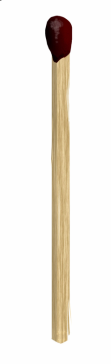 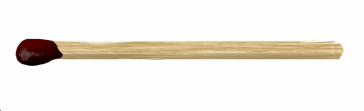 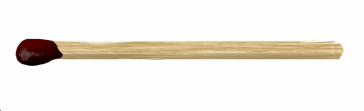 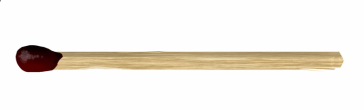 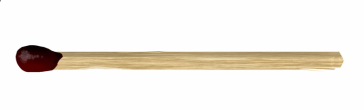 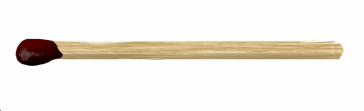 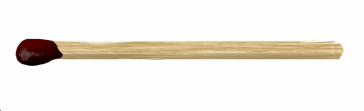 Из спичек составлено неверное равенство. Переставьте одну спичку так, чтобы равенство стало верным.
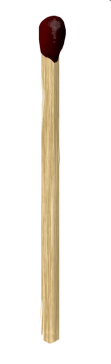 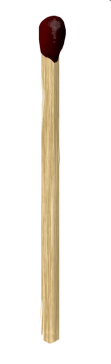 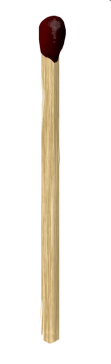 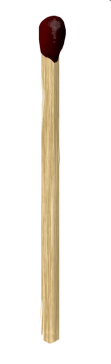 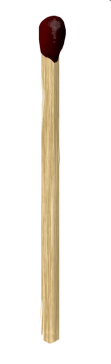 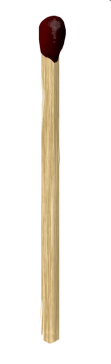 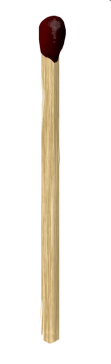 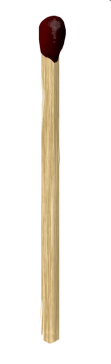 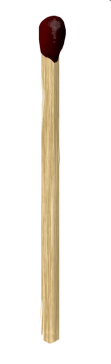 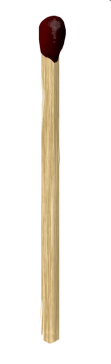 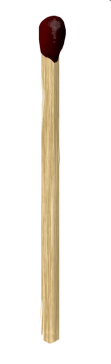 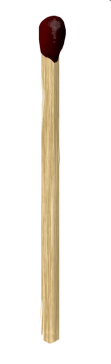 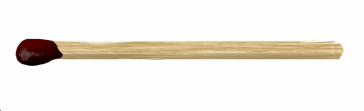 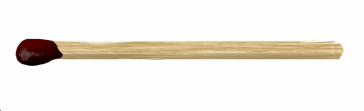 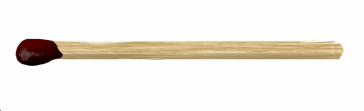 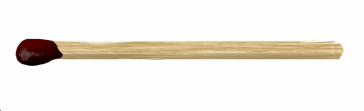 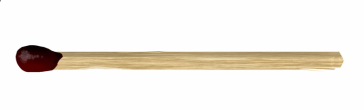 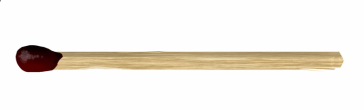 Из спичек составлено неверное равенство. Переставьте одну спичку так, чтобы равенство стало верным.
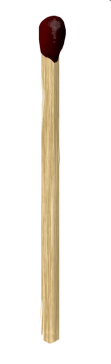 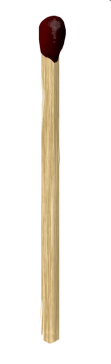 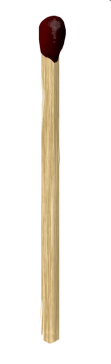 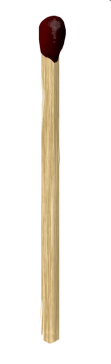 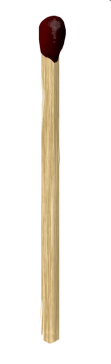 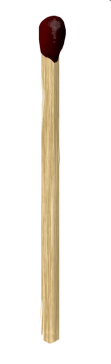 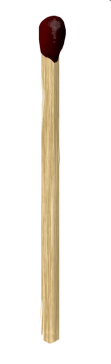 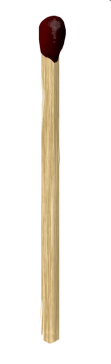 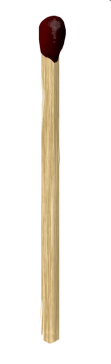 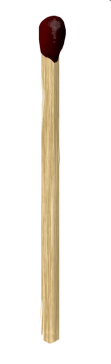 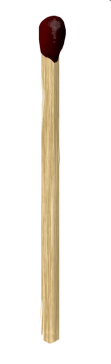 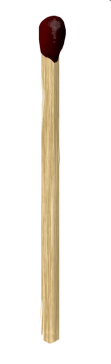 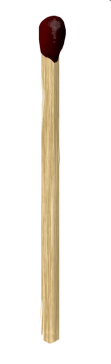 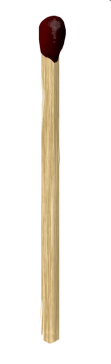 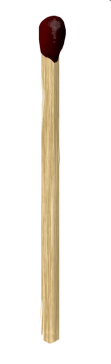 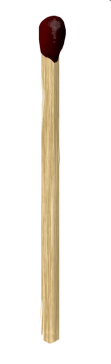 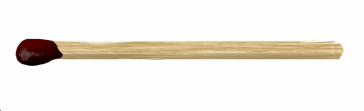 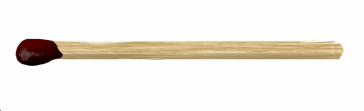 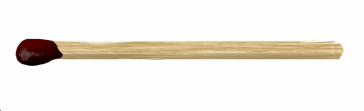 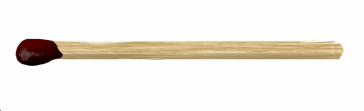 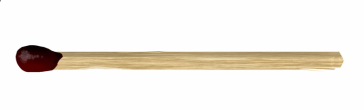 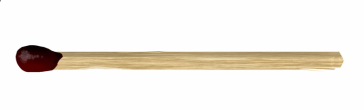 Из спичек составлено неверное равенство. Переставьте одну спичку так, чтобы равенство стало верным.
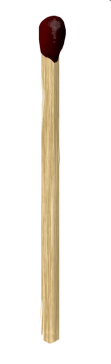 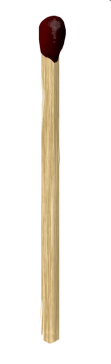 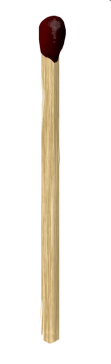 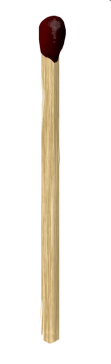 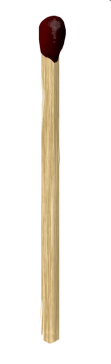 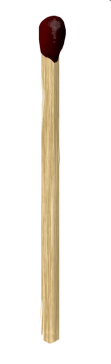 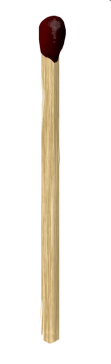 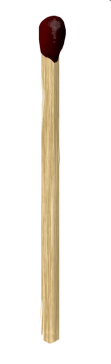 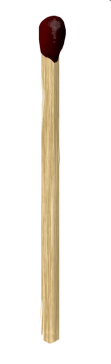 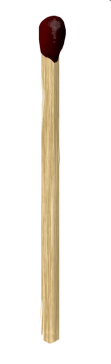 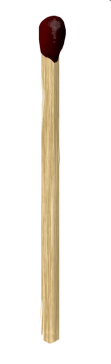 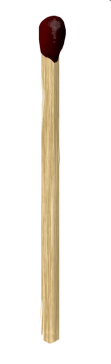 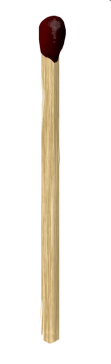 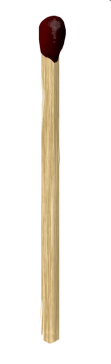 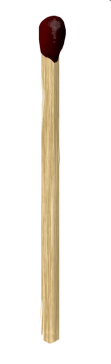 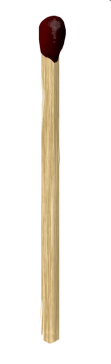 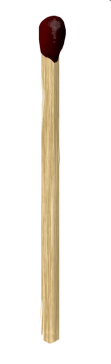 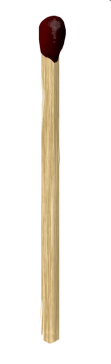 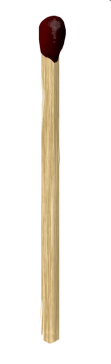 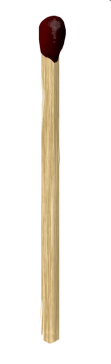 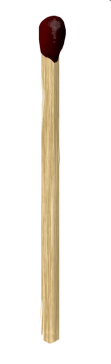 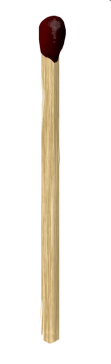 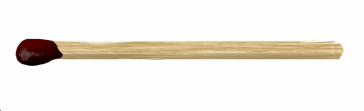 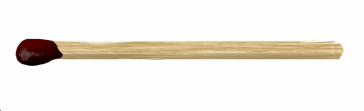 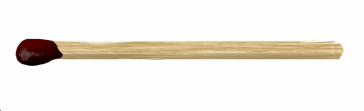 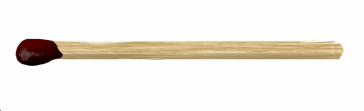 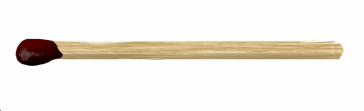 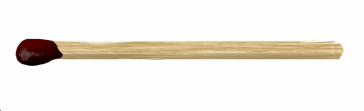 Из спичек составлено неверное равенство. Переставьте одну спичку так, чтобы равенство стало верным.
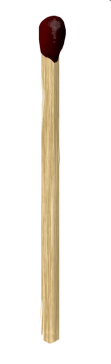 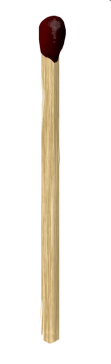 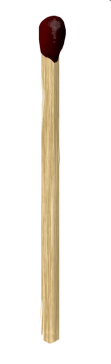 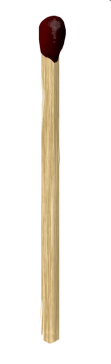 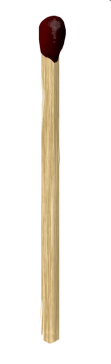 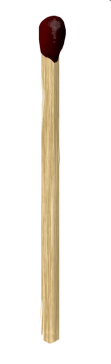 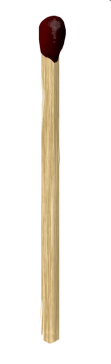 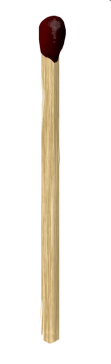 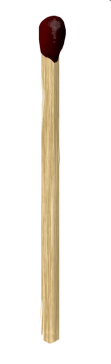 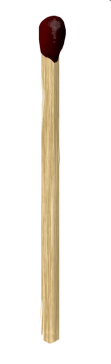 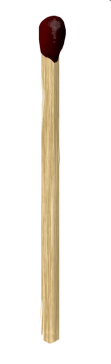 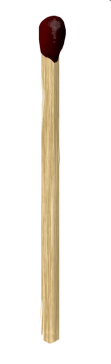 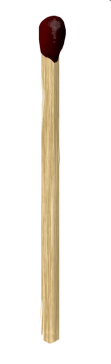 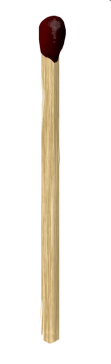 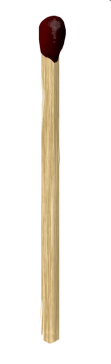 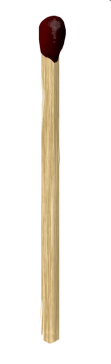 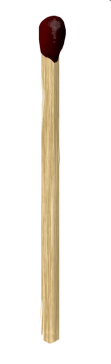 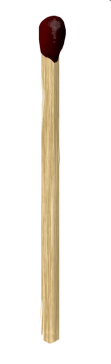 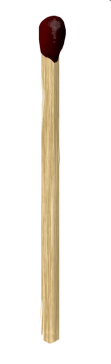 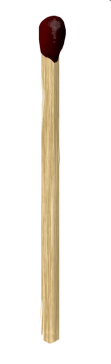 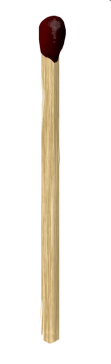 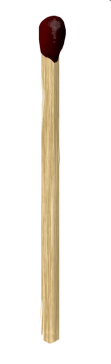 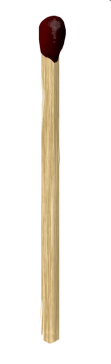 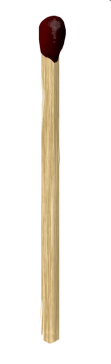 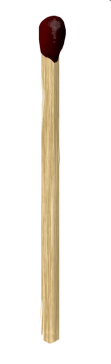 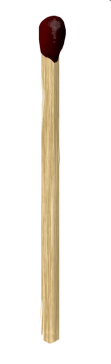 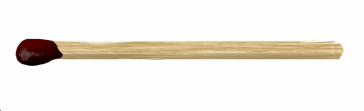 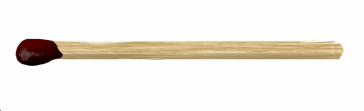 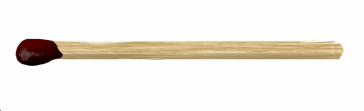 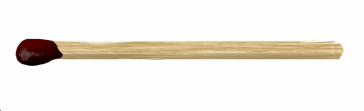 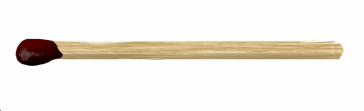 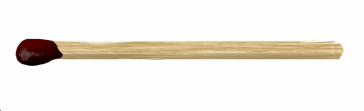 Используемые ресурсы:
Е. Л. Мардахаева. Занятия математического кружка 5 класс. «Мнемозина», М. 2012;
П.В. Чулков. Школьные олимпиады. «Изд-во НЦ ЭНАС», М. 2004;
А.А. Гусев. Математический кружок 5 класс. «Мнемозина», М. 2013;
А. Савин. Занимательные математические задачи. «Изд-во АСТ», М. 1995;
И.Ф. Шарыгин, А.В. Шевкин. Подумай и реши. Задачи на смекалку. «Галс», М. 1993:
Рисунок спички - http://calcio.users.photofile.ru/photo/calcio/96218506/xlarge/112884910.jpg